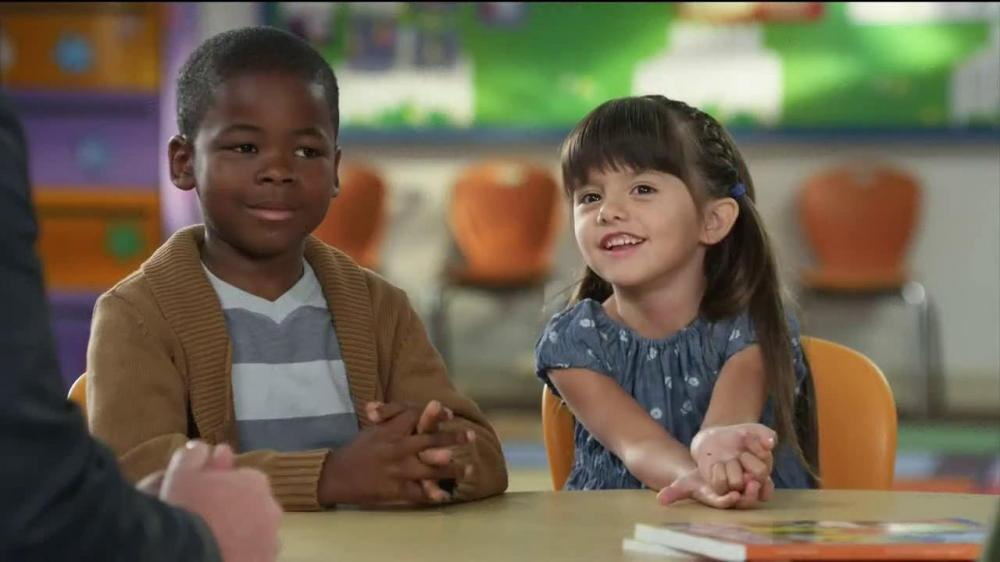 Agenda
Question: What is the funniest or most unusual response you have heard from a student?
Traits of Young Gifted Students
Identification of Gifted Students in Alabama
Ideas for Depth and Complexity
About Enterprise City Schools Gifted Program
Celebration of the Arts
Traits in Young Gifted Children
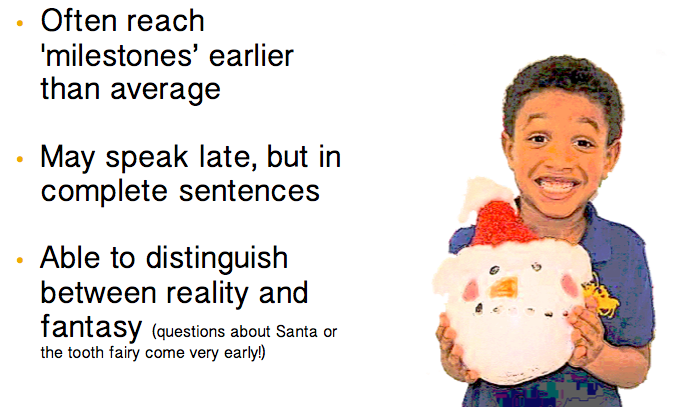 Exploration and Activity Level
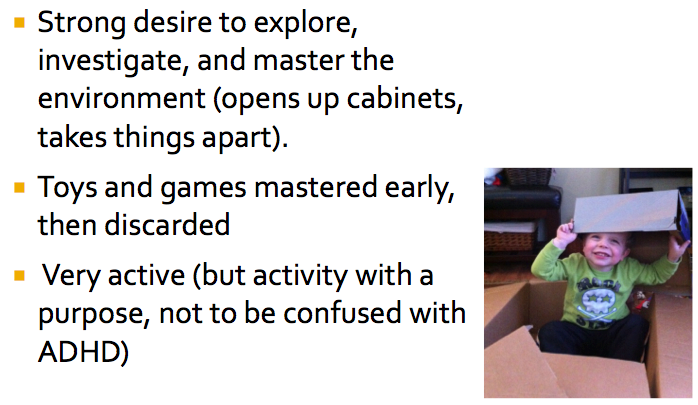 Math and Reading
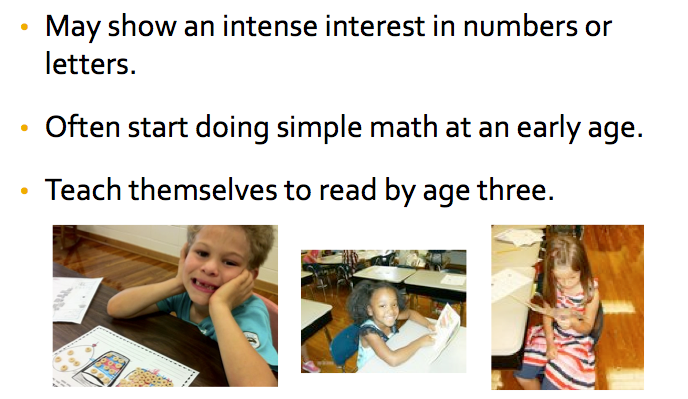 Asynchronous Development
Over Sensitive to Failure
Emotional Intensities 
Different Perspective than peers
Peer Relationships 
Poor Social Skills
Awkward with Peers
Lack of Confidence or Very Confident
[Speaker Notes: Two big idea: 
You don’t need to reboot or start everything new again from scratch.
Whatever you’re doing to successfully manage you classroom, keep doing it. 
Your best way to meet the needs of gifted students is to continue engaging them with purposeful instruction.]
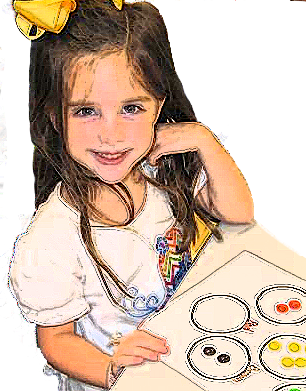 What Is The Difference?
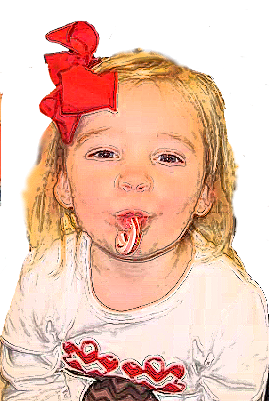 What Is The Difference?
What Is The Difference?
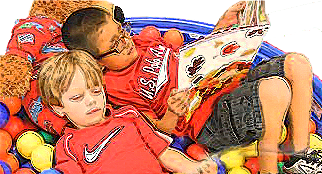 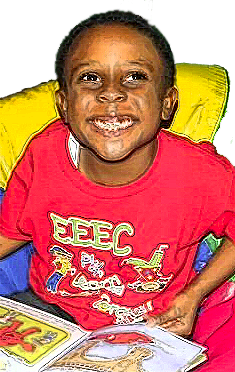 What Is The Difference?
Yes, but what I would really like to do is…
“What do you really want?
But, what about …
What Is The Difference?
Oh, I know the answer!
Yes, but did you know…
But, what if…
What Is The Difference?
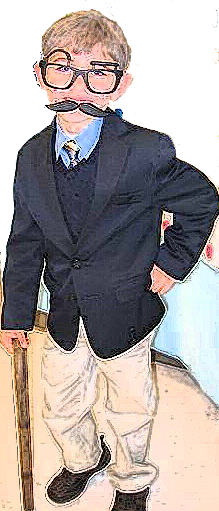 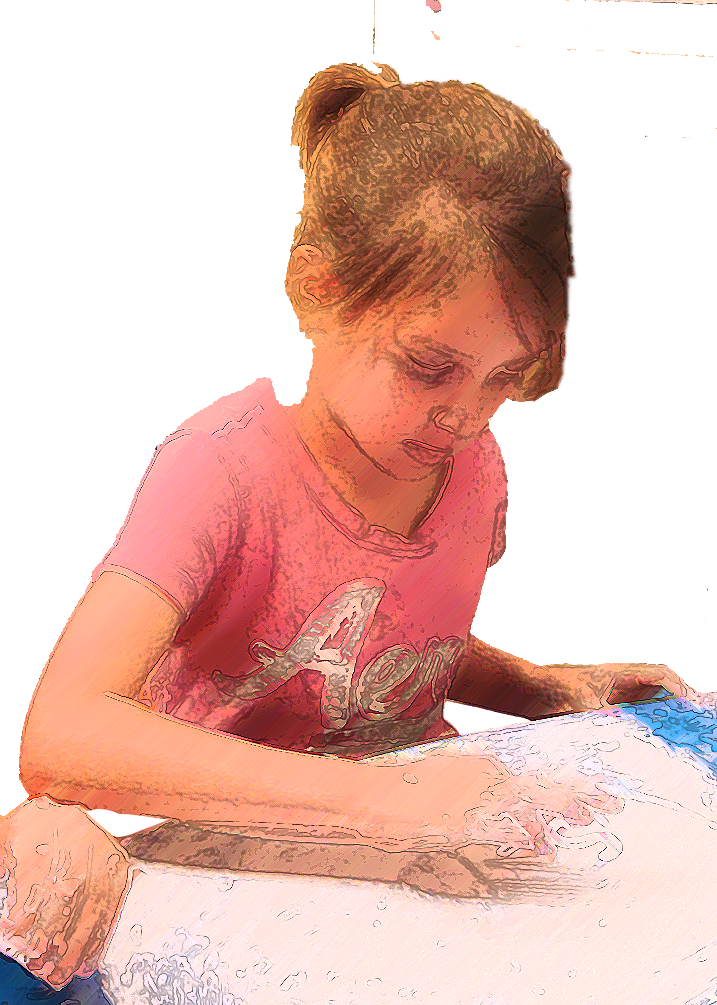 What Is The Difference?
Increasing Depth & Complexity
Purposeful Instruction
Keep doing what works
Example from Alabama COS
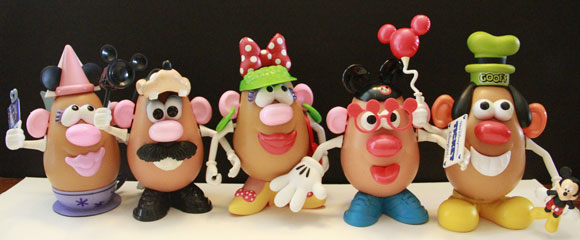 [Speaker Notes: Two big idea: 
You don’t need to reboot or start everything new again from scratch.
Whatever you’re doing to successfully manage you classroom, keep doing it. 
Your best way to meet the needs of gifted students is to continue engaging them with purposeful instruction.]
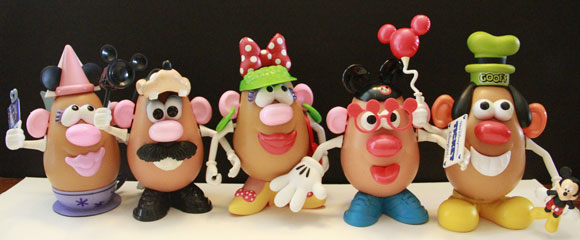 Example
With prompting and support, retell familiar stories, including key details. [RL.K.2]
Use a combination of drawing, dictating, and writing to narrate a single event or several loosely linked events, tell about the events in the order in which they occurred, and provide a reaction to what happened. [W.K.3]
[Speaker Notes: Two big idea: 
You don’t need to reboot or start everything new again from scratch.
Whatever you’re doing to successfully manage you classroom, keep doing it. 
Your best way to meet the needs of gifted students is to continue engaging them with purposeful instruction.]
Advanced Objectives
Retell a familiar story, changing key details, characters, and sequence of events.
Use a combination of drawing and writing to tell a story that is similar to a familiar story. 
Example: 
Humpty Dumpty
Adventures Program
Gifted students receive services one day per week in a five hour “Pull Out” Program.
Services usually provided for students in 3rd through 6th grade
Intellectual
Creative
Child Find Activities begin in 2nd Grade
Practical
Identification of Gifted Students
Students may be referred by:
Teacher Referrals
Parent Referrals
Once referred:
Testing conducted by Psychometrist
Collect Work Samples & Products
Second Grade Child Find
Teachers and Gifted Education Teachers collaborate to identify students to submit for testing
Creative thinking activities
Collect work samples
Get to know the children
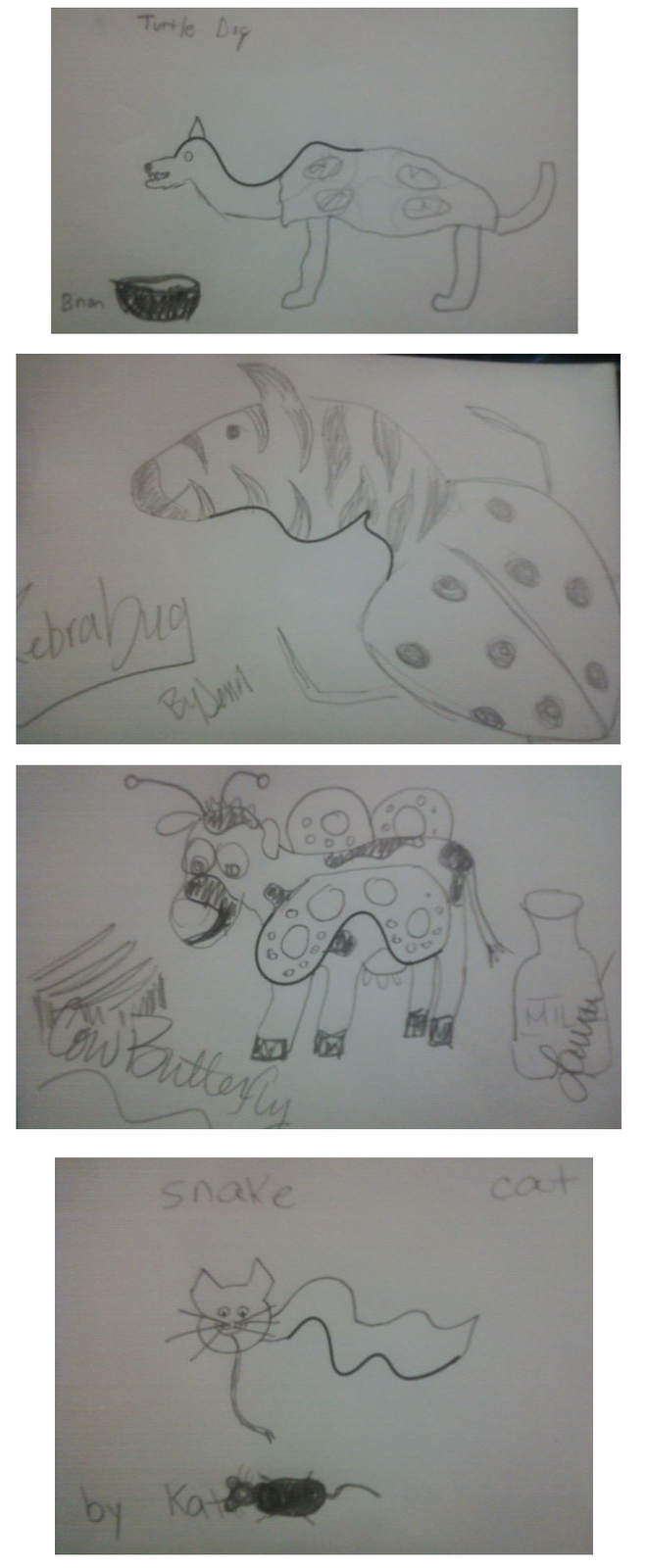 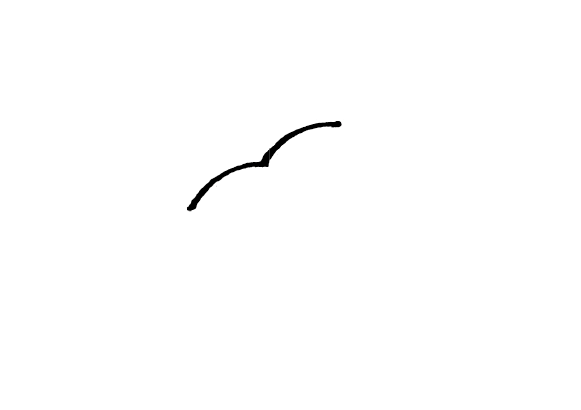 Creative Thinking Activities
Analytical Thinking Activities
Practical and Affective Needs
Needs for Depth and Complexity
Celebration of the Arts
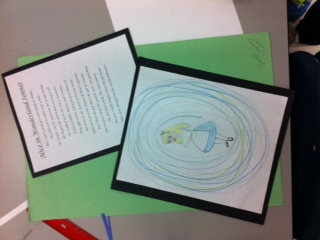 April 1st
Opportunity for all ABC students to share
Creations
Studies
Ideas
Talents 
It's a time for each of them to shine!
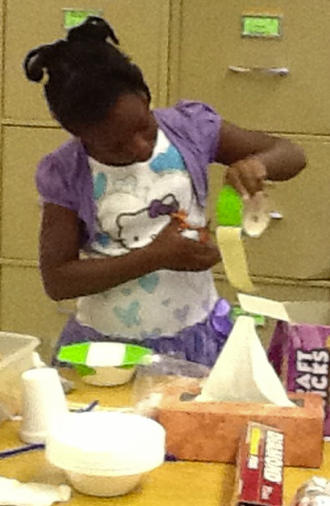 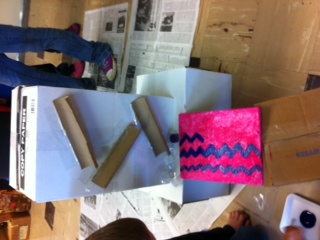 References
State of Alabama Gifted Code (290-8-9.12 Gifted) 
Kingor, Bertie. High Achiever, Gifted Learner, Creative Thinker
Farrell, Shirley. Traits Aptitudes and Behaviors. ALSDE
More information on our websites:
http://abcthompson.weebly.com
http://thinkdifferentlyinabc.weebly.com/ 
www.margietyner.net